1.07.2023 (sobota)
MIELNO
Wyjazd godz. 6.00 – TOK, 6.10 – OSiR . Przewidywany powrót ok. godz. 20.30
Wyjazd do Tucholi – godz. 17.00
ATRAKCJE:
Kościół pw. Przemienienia 
Park Linowy Tukan
Escape Room Czacha 
Bunkier na Wydmie
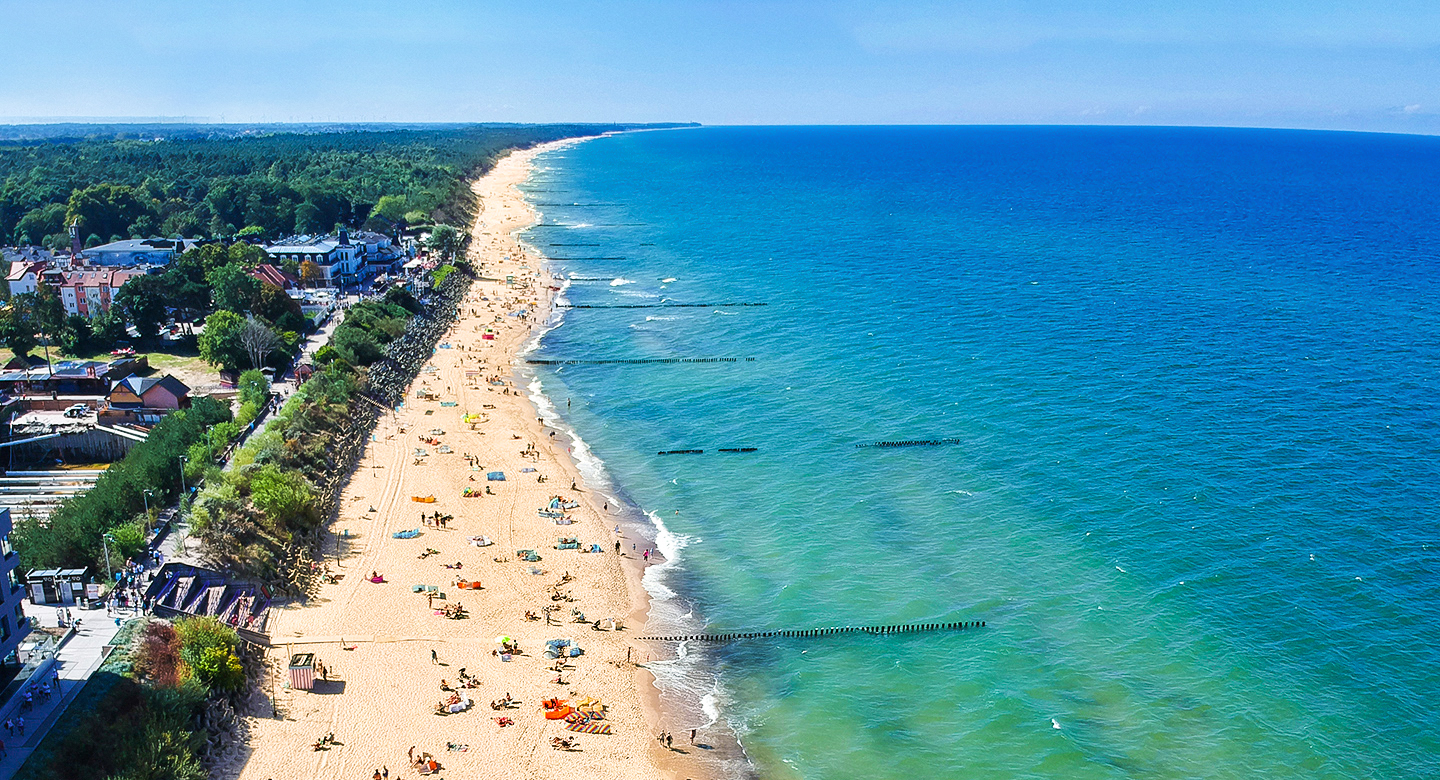 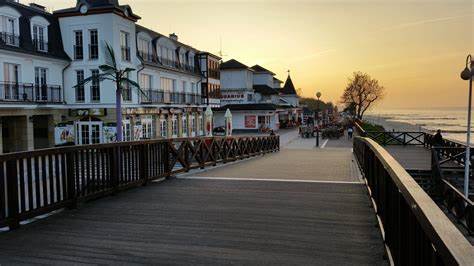 SOPOT
9.07.2023 (niedziela)
Wyjazd godz. 6.00 – TOK, 6.10 – OSiR . Przewidywany powrót ok. godz. 20.30
Wyjazd do Tucholi – godz. 17.00
ATRAKCJE:
Krzywy Domek 
Solanka Sopocka 
Muzeum Sopot 
Muzeum Figur Woskowych
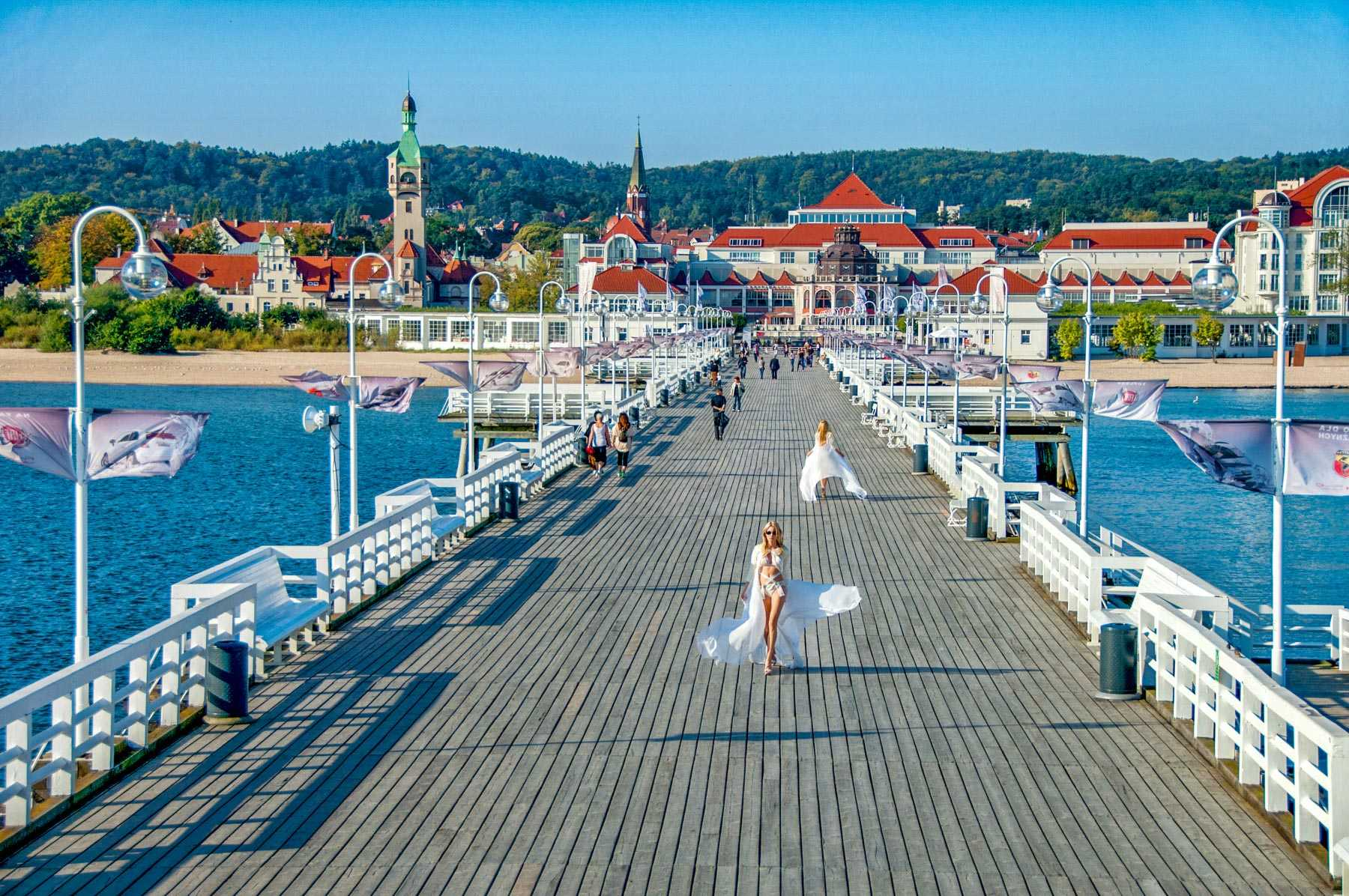 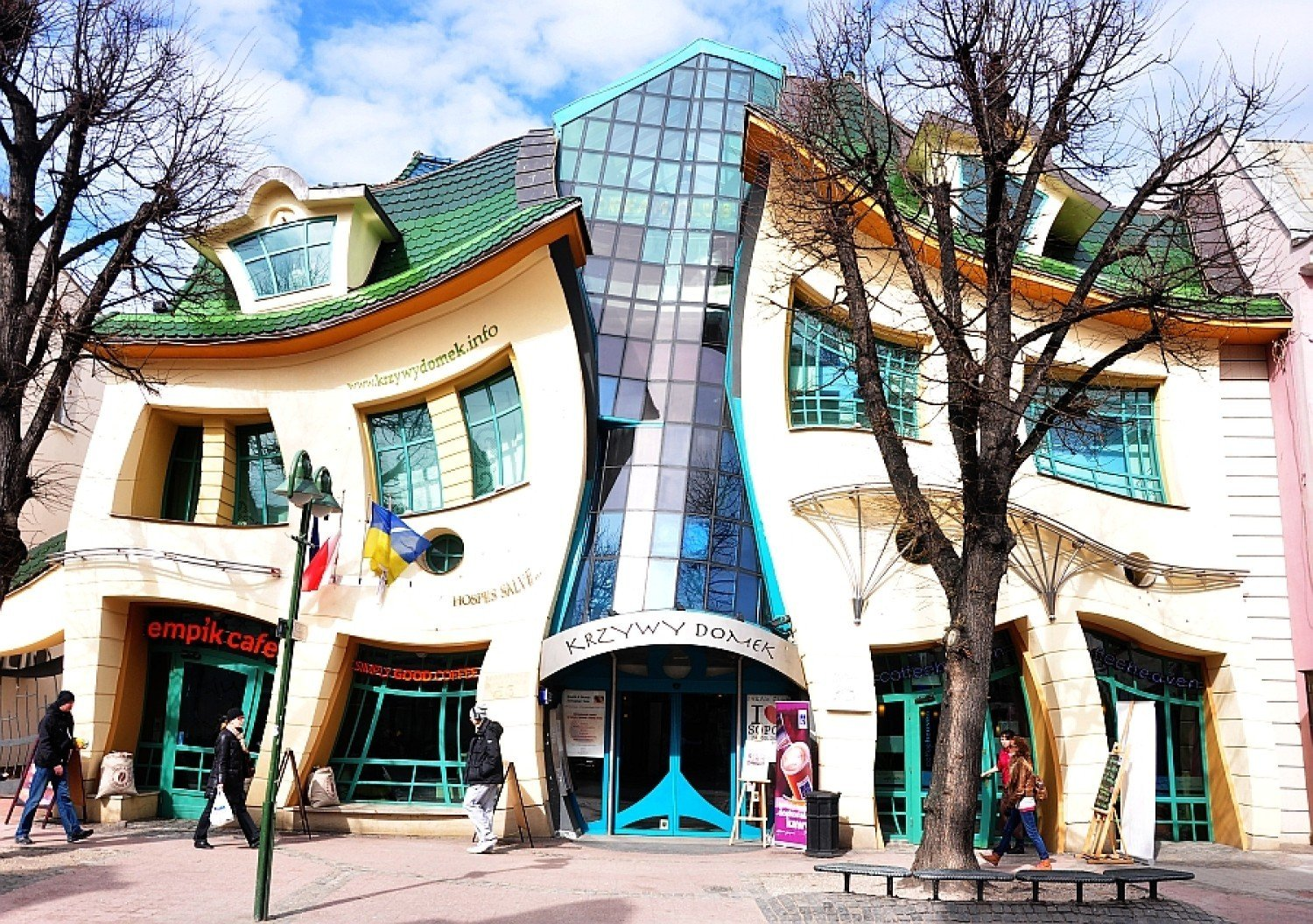 KOŁOBRZEG
15.07.2023 (sobota)
Wyjazd godz. 6.00 – TOK, 6.10 – OSiR . Przewidywany powrót ok. godz. 20.30
Wyjazd do Tucholi – godz. 17.00
ATRAKCJE:
Muzeum Oręża Polskiego
Oceanarium 
Muzeum Bursztynu 
Muzeum Figur Woskowych
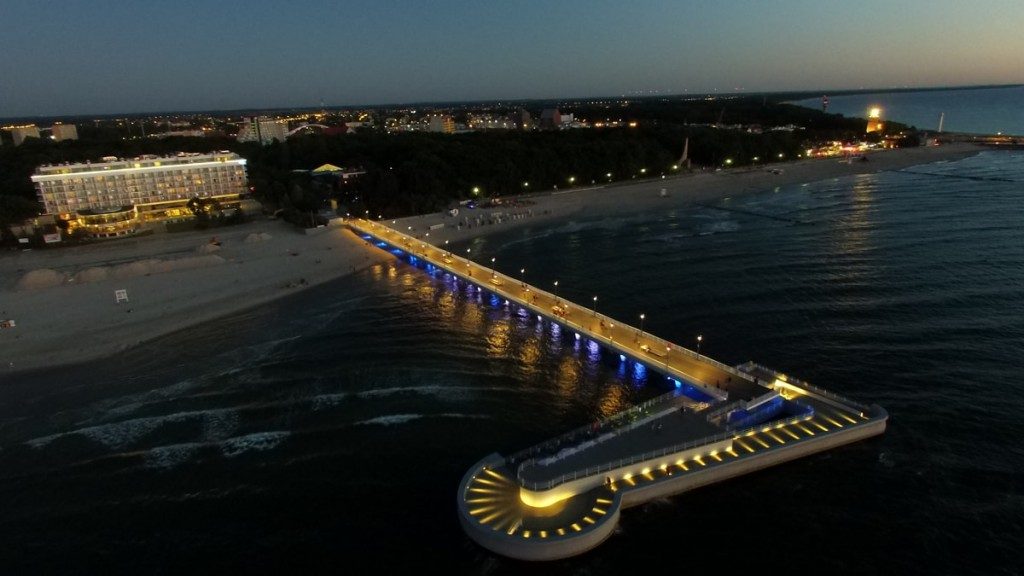 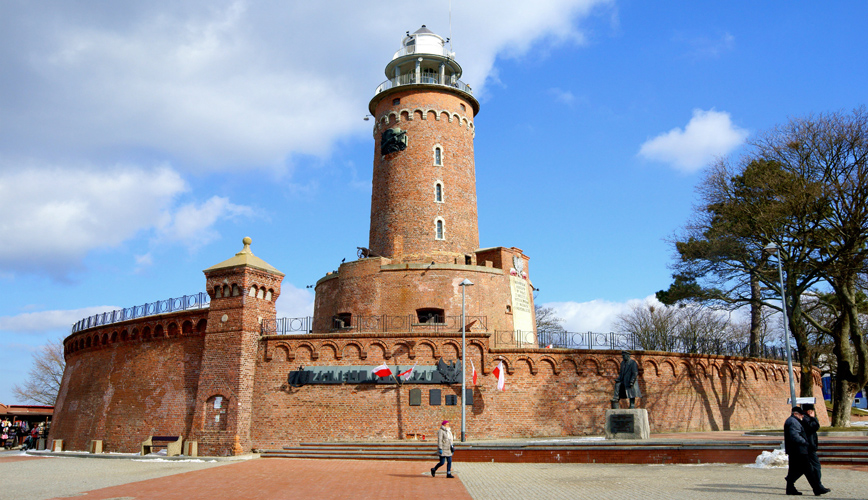 WŁADYSŁAWOWO
16.07.2023 (niedziela)
Wyjazd godz. 6.00 – TOK, 6.10 – OSiR . Przewidywany powrót ok. godz. 20.30
Wyjazd do Tucholi – godz. 17.00
ATRAKCJE:
Dom Rybaka 
Aleja Gwiazd Sportu 
Domu do Góry Nogami
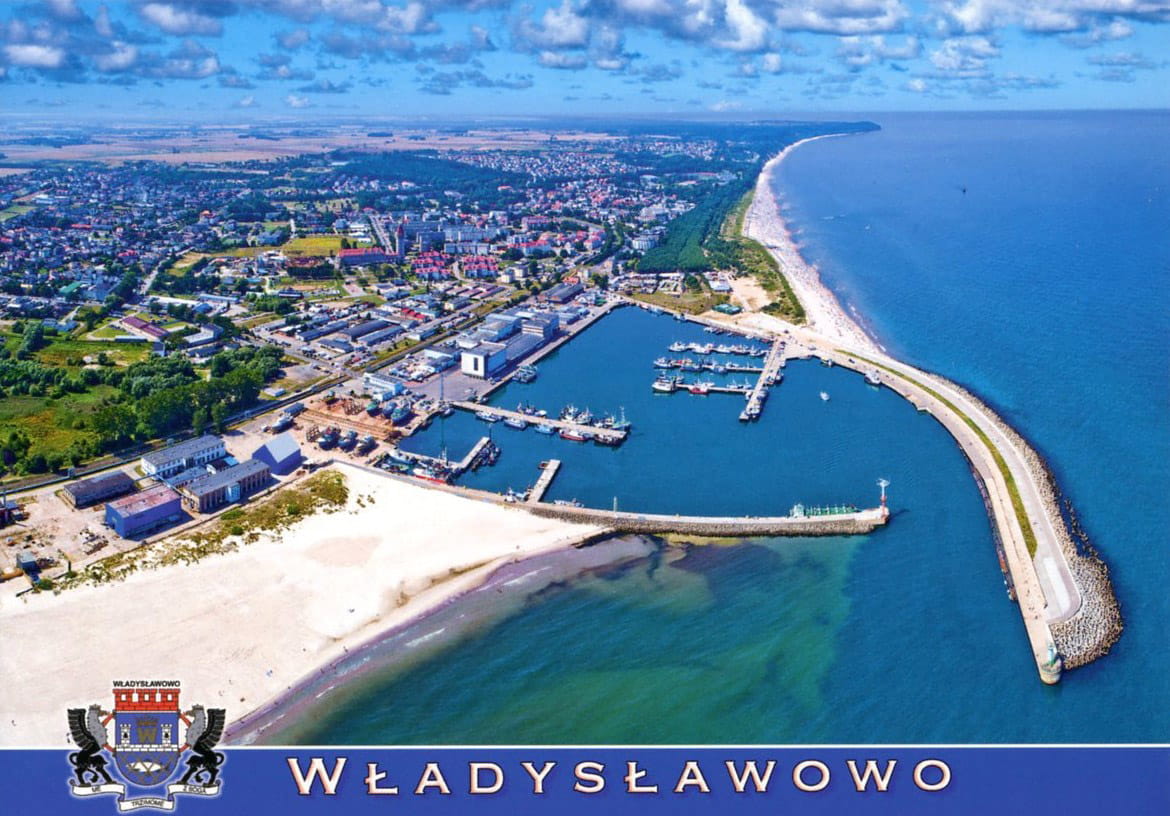 GDAŃSKJARMARK DOMINIKAŃSKI22.07.-13.08.2023r.
23.07.2023 (niedziela)
Wyjazd godz. 6.00 – TOK, 6.10 – OSiR . Przewidywany powrót ok. godz. 20.30
Wyjazd do Tucholi – godz. 17.00
ATRAKCJE:
Fontanna Neptuna 
Muzeum II Wojny Światowej 
Stary Żuraw
Dwór Artusa
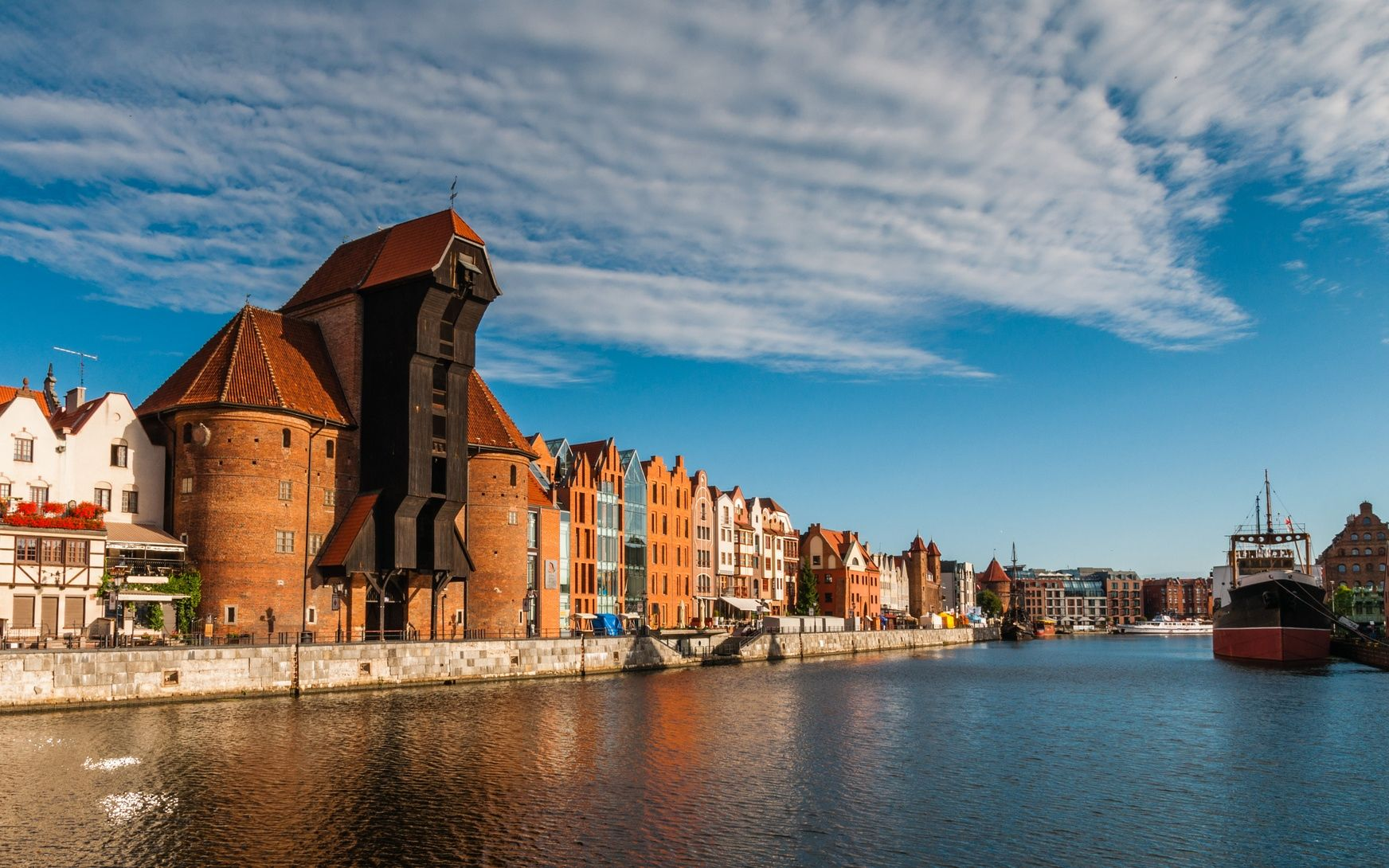 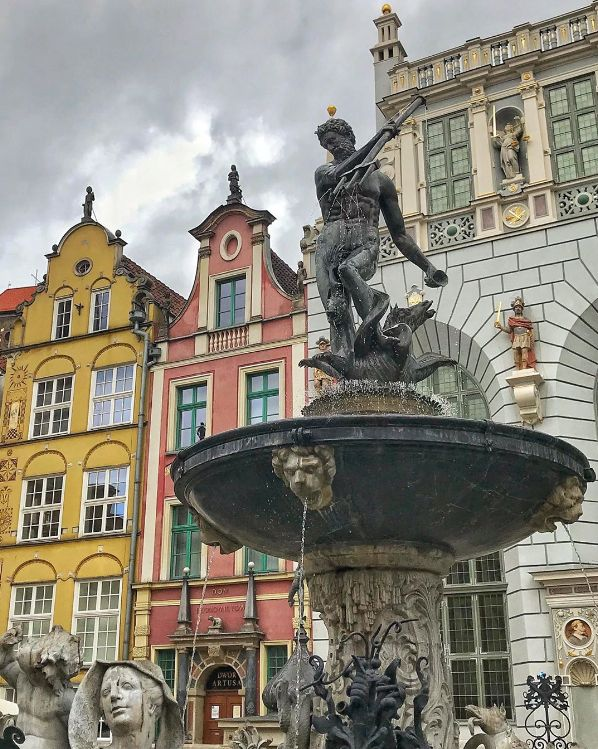 USTKA
29.07.2023 (sobota)
Wyjazd godz. 6.00 – TOK, 6.10 – OSiR . Przewidywany powrót ok. godz. 20.30
Wyjazd do Tucholi – godz. 17.00
ATRAKCJE:
Muzeum Mineralogiczne 
Kościół pw. Najświętszego Zbawiciela
Centrum Aktywności Twórczej 
Bunkry dera
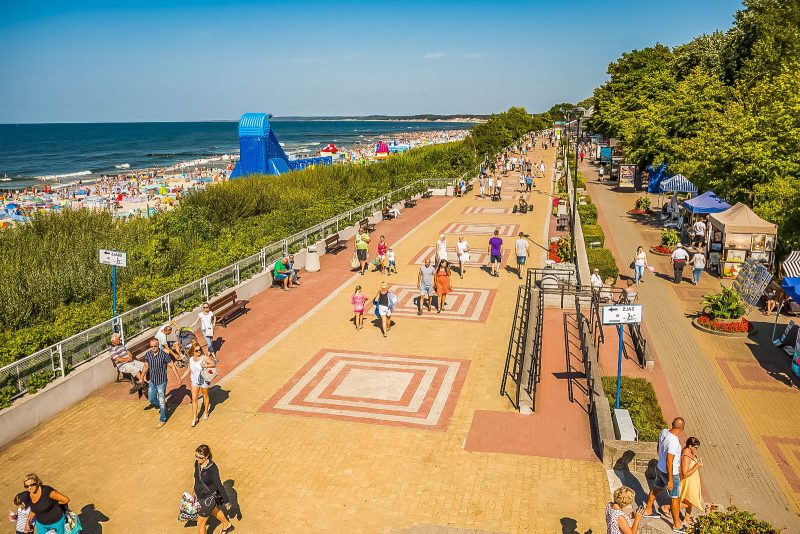 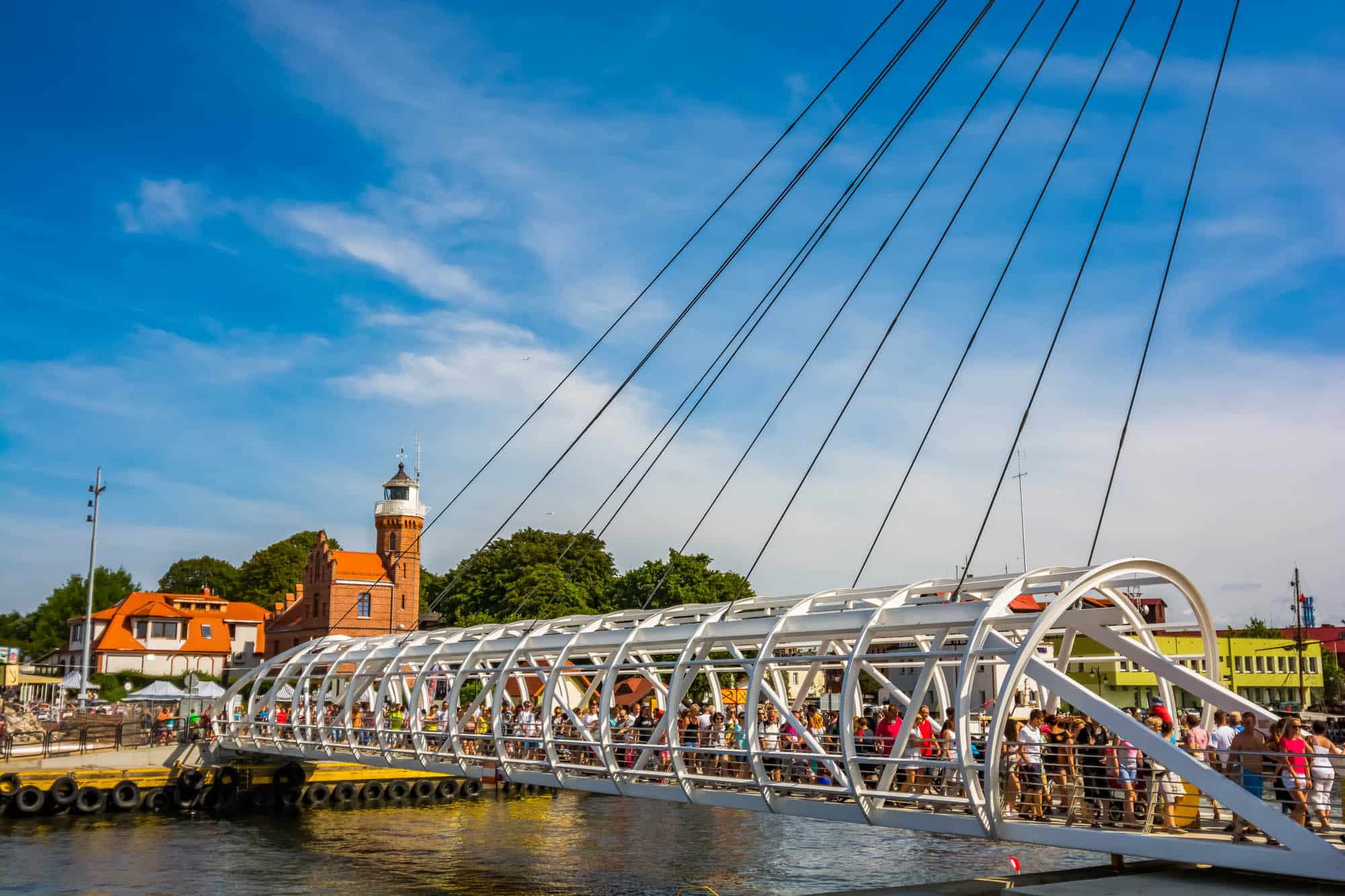 ŁEBA
5.08.2023 (sobota)
Wyjazd godz. 6.00 – TOK, 6.10 – OSiR . Przewidywany powrót ok. godz. 20.30
Wyjazd do Tucholi – godz. 17.00
ATRAKCJE:
Muzeum Wyrzutni Rakietowych
Illuzeum - Wystawa Interaktywna
Park Dinozaurów 
Muzeum Motyli
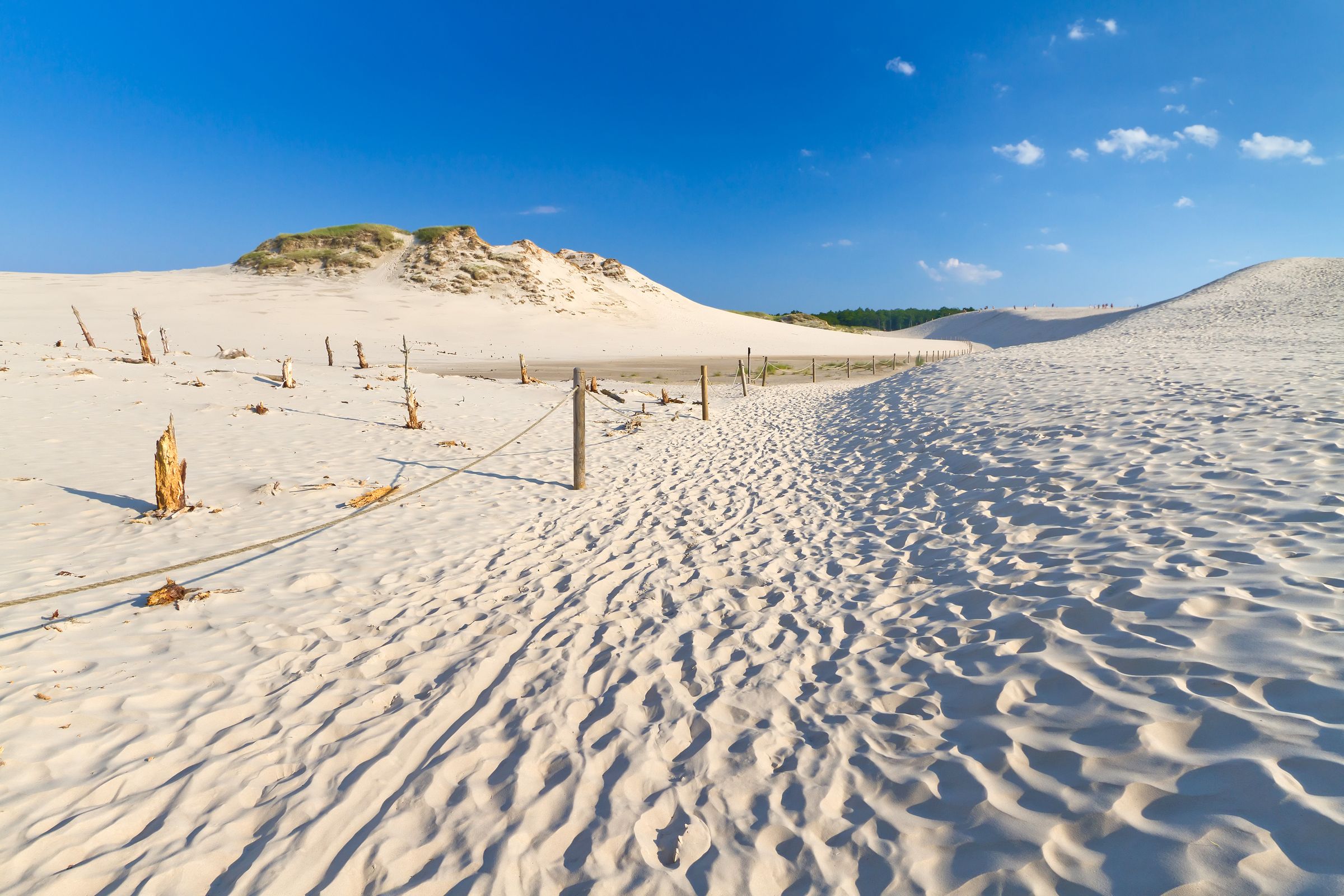 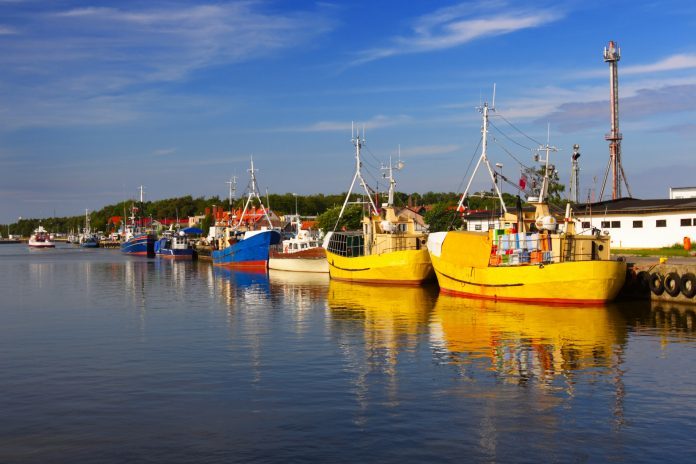 GDYNIA
6.08.2023 (niedziela)
Wyjazd godz. 6.00 – TOK, 6.10 – OSiR . Przewidywany powrót ok. godz. 20.30
Wyjazd do Tucholi – godz. 17.00
ATRAKCJE:
Centrum Nauki Experyment
Okręt Muzeum „Błyskawica”
Statek Muzeum „Dar Pomorza”
Akwarium Gdyńskie MIR
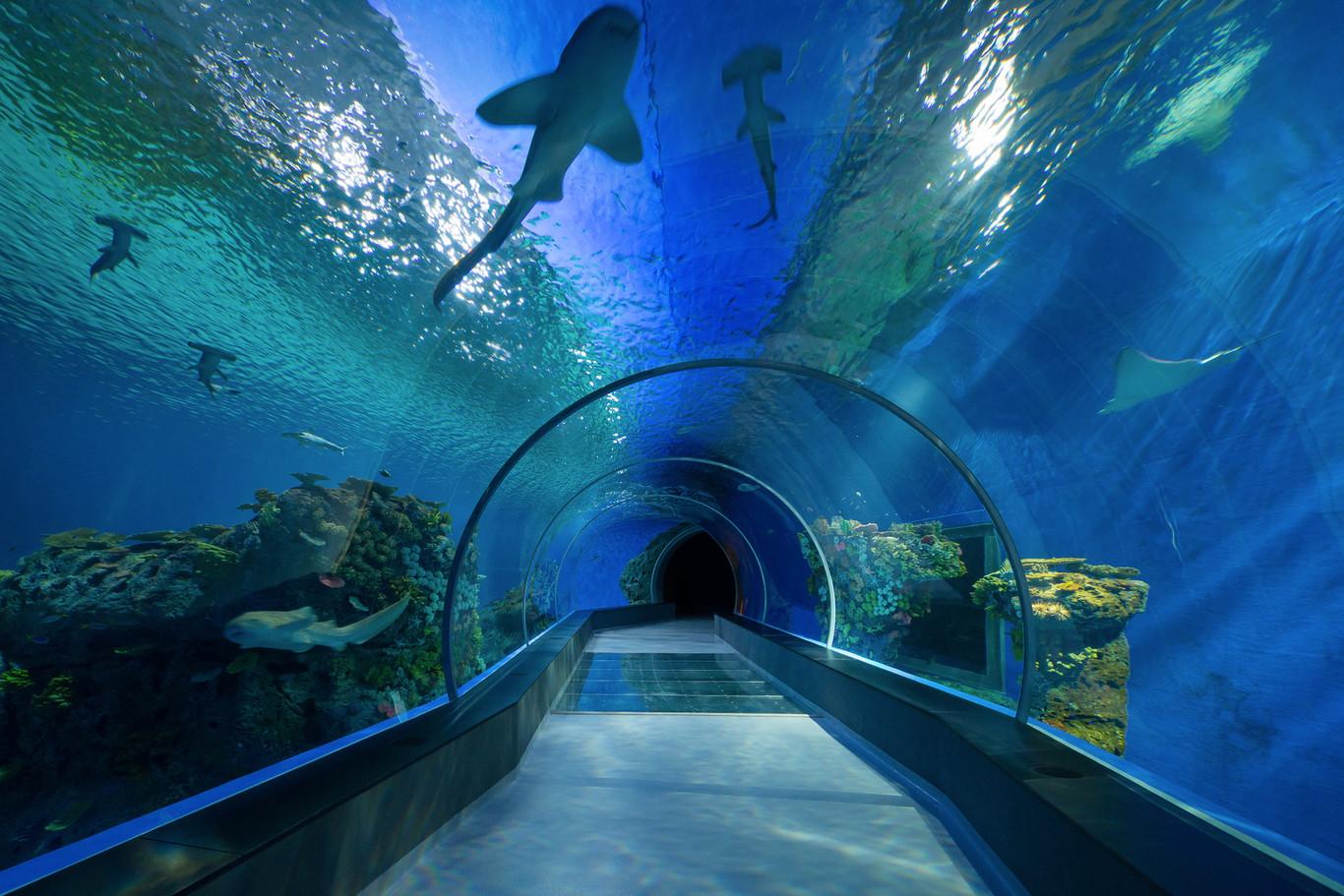 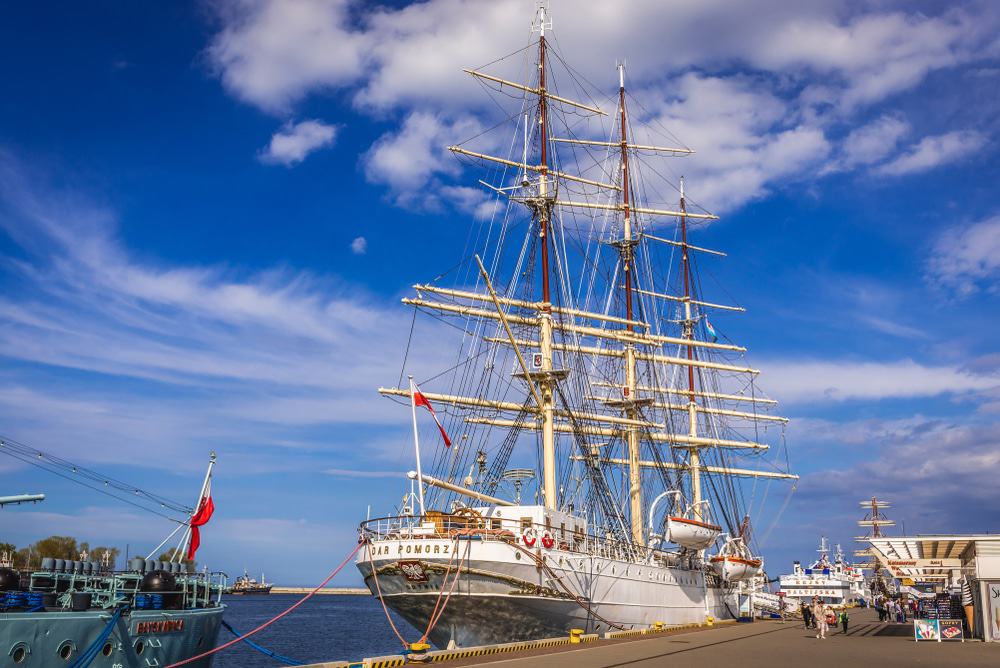 KRYNICA MORSKA
12.08.2023 (sobota)
Wyjazd godz. 6.00 – TOK, 6.10 – OSiR . Przewidywany powrót ok. godz. 20.30
Wyjazd do Tucholi – godz. 17.00
ATRAKCJE:
Wielbłądzi Garb
Muzeum Wolnego Czasu
Park Krajobrazowy Mierzei Wiślanej
Kościół Matki Bożej Gwiazdy Morza.
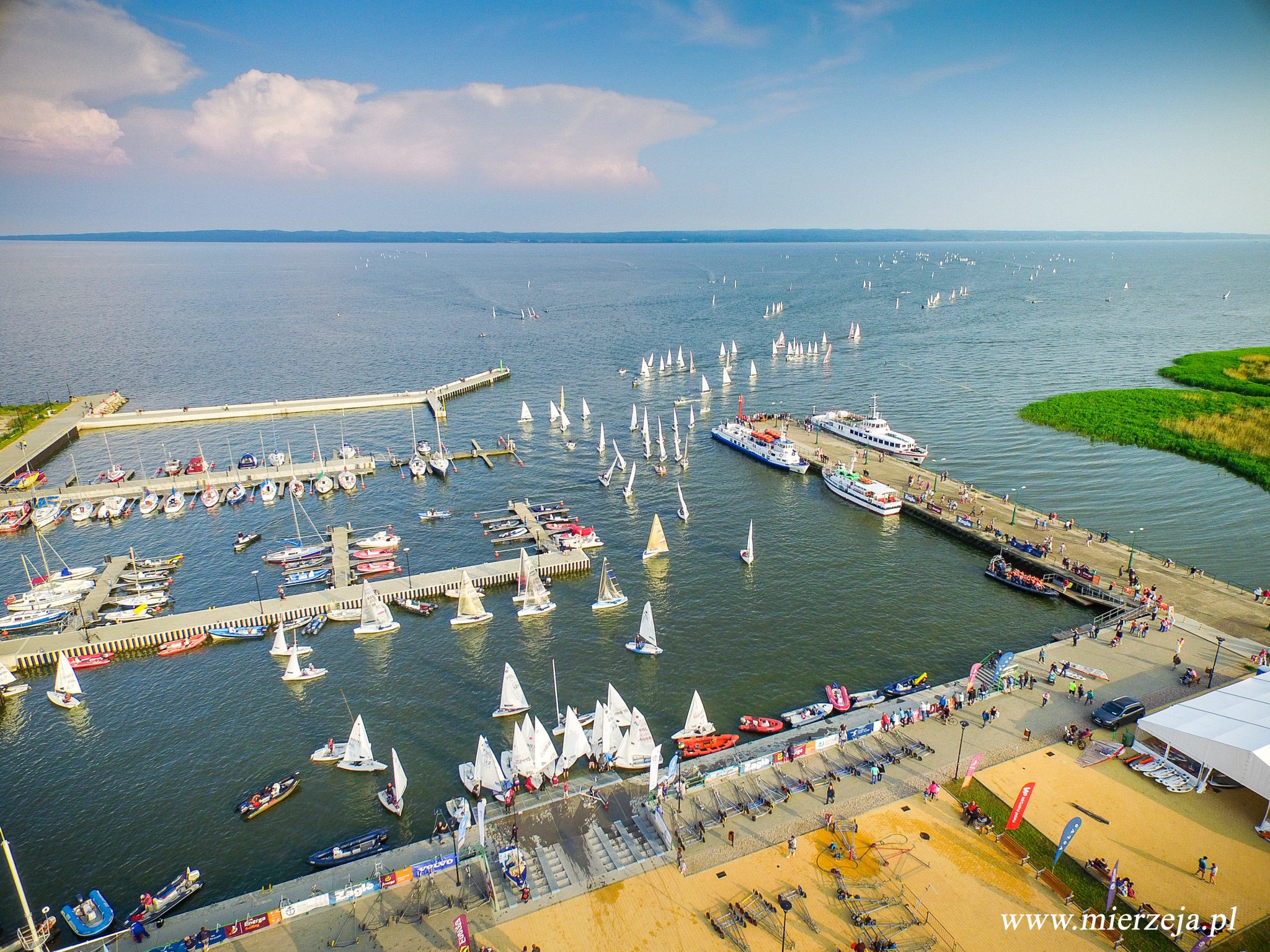 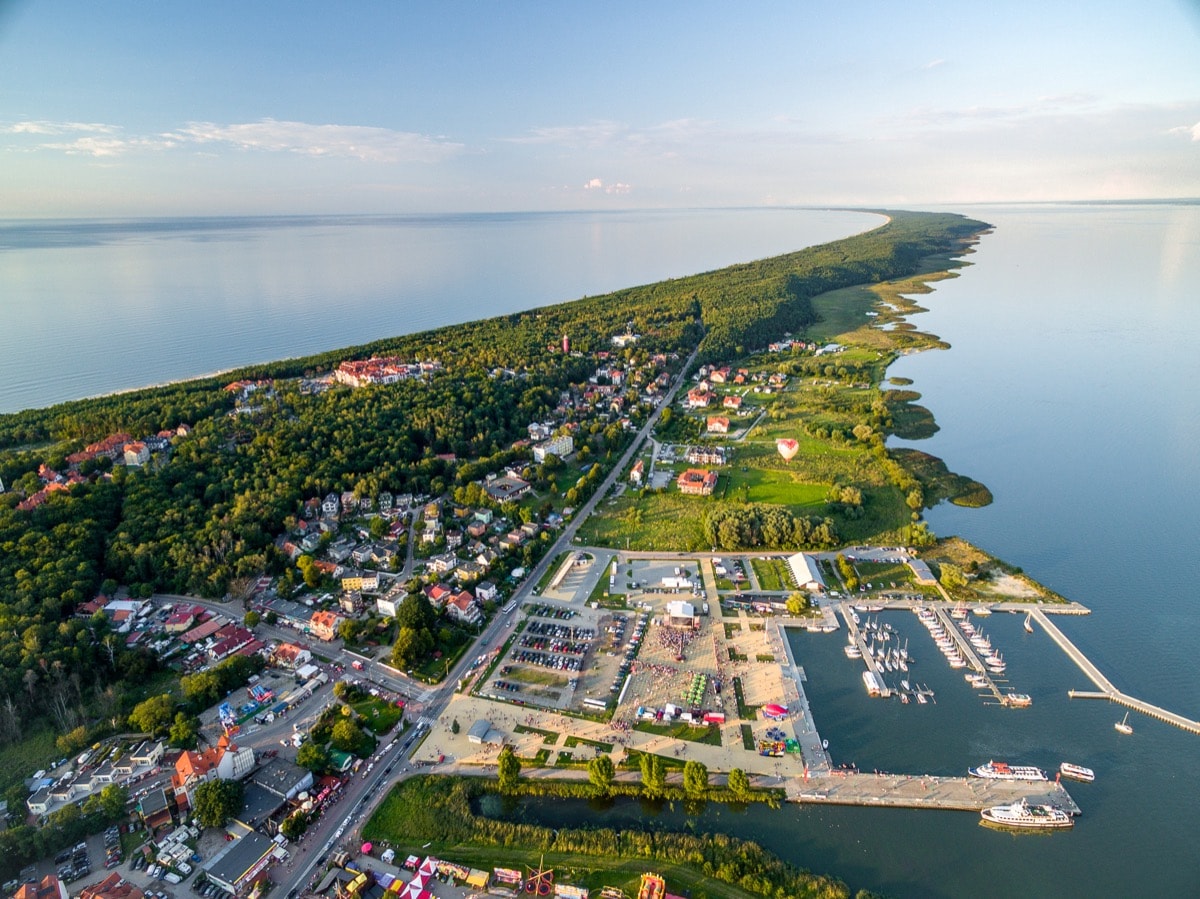 JAROSŁAWIEC
19.08.2023 r. (sobota)
Wyjazd godz. 6.00 – TOK, 6.10 – OSiR . Przewidywany powrót ok. godz. 20.30
Wyjazd do Tucholi – godz. 17.00
ATRAKCJE:
Rejs po Bałtyku
Aquapark
Muzeum Bursztynu
Motylarnia
Papugarnia
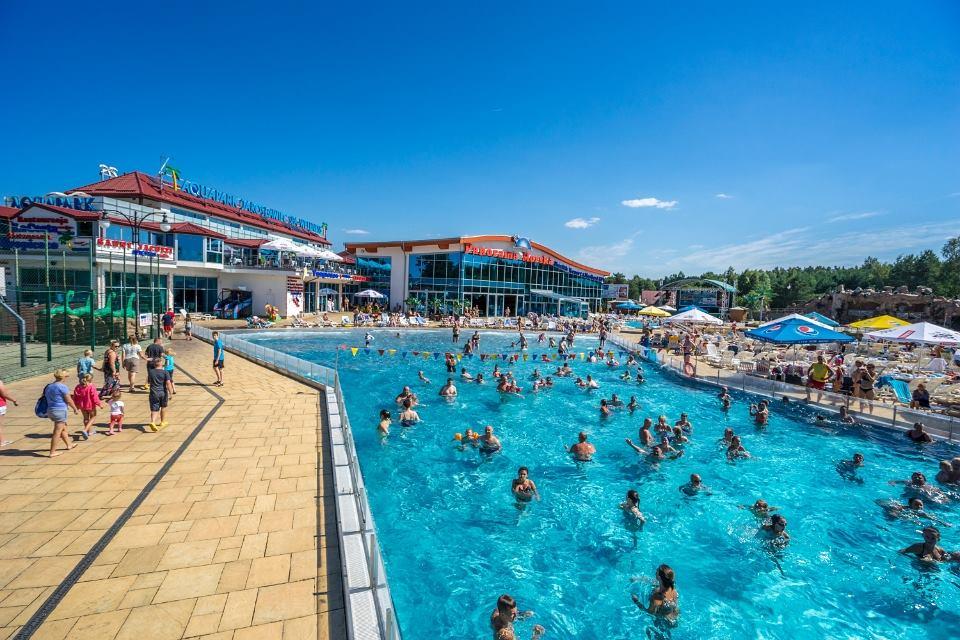 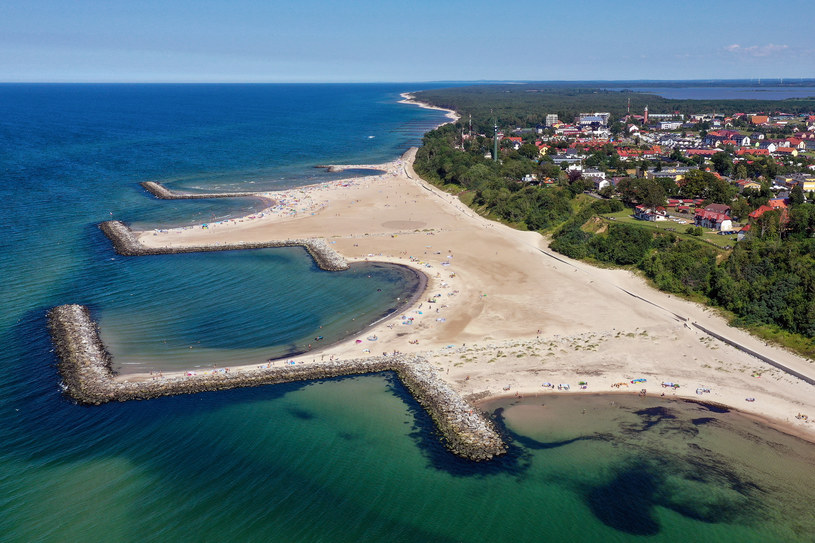